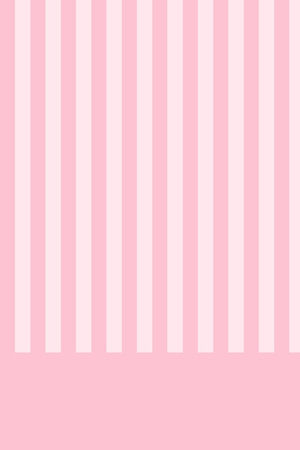 福井ライフアカデミー連携
平成３０年度福井県消費生活センター委託事業　消費生活セミナー
福井
小浜
福井
福井
福井
受講
無料
くらしの講座
「これってホント？ 広告を見る目を養おう！」
パソコン、スマホ、テレビ、新聞、私たちは毎日たくさんの広告に触れています。
｢あれ？本当かな？｣と思ったことはありませんか？事例を見ながら、広告を見る目を養いましょう！

講師：公益社団法人 日本広告審査機構（ＪＡＲＯ） 関西事務所   武田 典子 氏
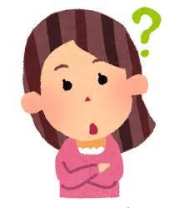 ユー・アイふくい 3F 映像ホール（福井市下六条町14-1）
9/22 (土）13：30～15：00
「その話、信じていいの？ くらしに忍び込むニセ科学！」
｢ニセ科学」という言葉を耳にしたことがありますか？科学のようで科学ではない「ニセ科学」。
 私たちが信じてしまう落とし穴を見つけ「ニセ科学」にだまされない能力を身につけましょう！

 講師：大阪大学 サイバーメディアセンター　教授　菊池 誠 氏
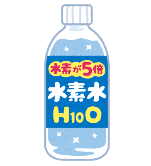 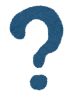 ユー・アイふくい 3F 映像ホール（福井市下六条町14-1）
10/20 (土）13：30～15：00
「かしこい商品選択を身につけよう！ 私たちが安くて良い商品を買えるワケ」
私たちが安くて良い商品を買えることには理由があります。
かしこい商品選択を身につけ、日頃の買い物に役立てましょう！

講師：公正取引委員会 近畿事務所 取引課
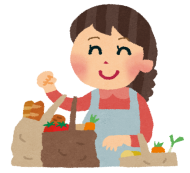 10/27定員に達しました
10/26 (金）13：30～15：00
わかさ国府の郷 四季菜館 会議室（小浜市和久里）
「今だから知りたい！ネットリテラシー ～賢く安全に使うための知恵～」
リテラシーとは「使いこなす能力」のことです。インターネットの利用者として、ネットリテラシーが
今求められています。インターネットを賢く安全に使うための知恵を学びましょう！

講師：一般社団法人 ＥＣネットワーク　理事　原田 由里 氏
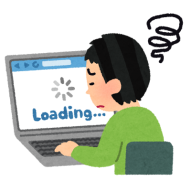 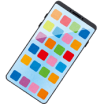 ＡＯＳＳＡ ６階  601Ｃ（福井市手寄1-4-1）
10/31 (水）13：30～15：00
お問合せ・お申込み
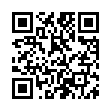 【対　象】　一般県民
【定　員】　各回５０名（先着順）
【参加費】　無料
【申　込】　開催日前日まで

  ※できる限り公共交通機関を
     ご利用ください。
※電話またはＨＰからお申込みください。
公益社団法人　ふくい・くらしの研究所　
〒910-0842
福井市開発5丁目1603番地
TEL  0776-52-0626　
URL　　http://www.kuranavi.jp/
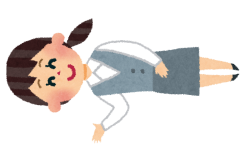 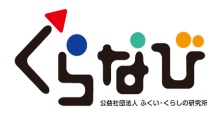 本講座は、福井県消費生活センターより委託を受け（公社）ふくい・くらしの研究所が企画・運営しております。
当日は、講座の様子を撮影いたします。福井県やくらなびＨＰ、情報誌に掲載する場合がございますので、ご了承ください。
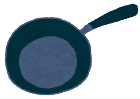